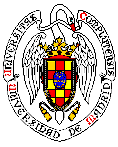 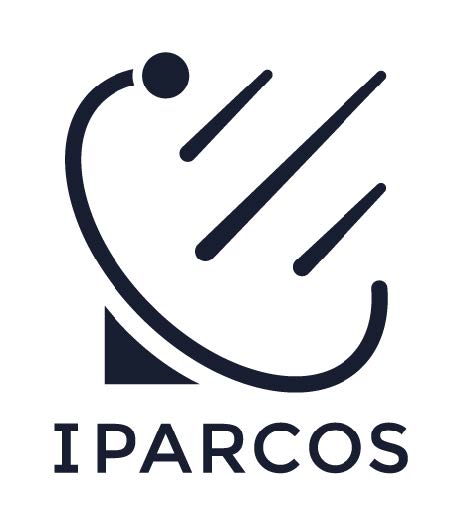 Departamento de Física Teórica. Institute of Particle & Cosmos Physics (IPARCOS)
Universidad Complutense de Madrid
Description of femtoscopic correlations with realistic pion-kaon
interactions: the kappa case
Alejandro Canoa Monsalve
In collaboration with:	
M. Albaladejo, J.M. Nieves, J.R. Peláez, E. Ruiz Arriola and J. Ruiz de Elvira
QNP2024, Barcelona,  July 9th 2024
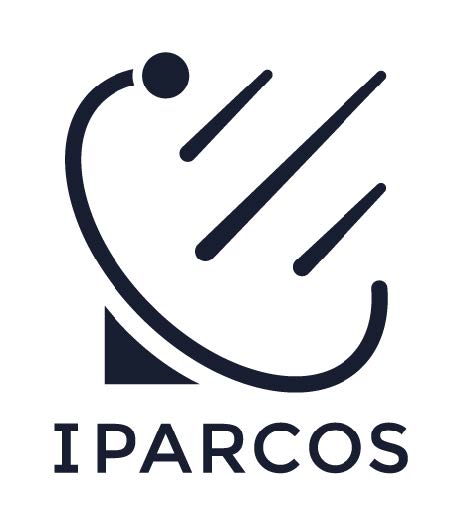 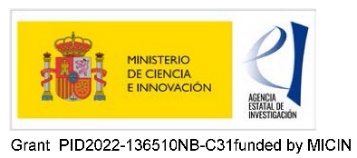 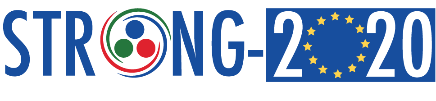 1
Supported by:
FEMTOSCOPIC CORRELATIONS:@ ALICE
Formalism originally devised to estimate the size of the source
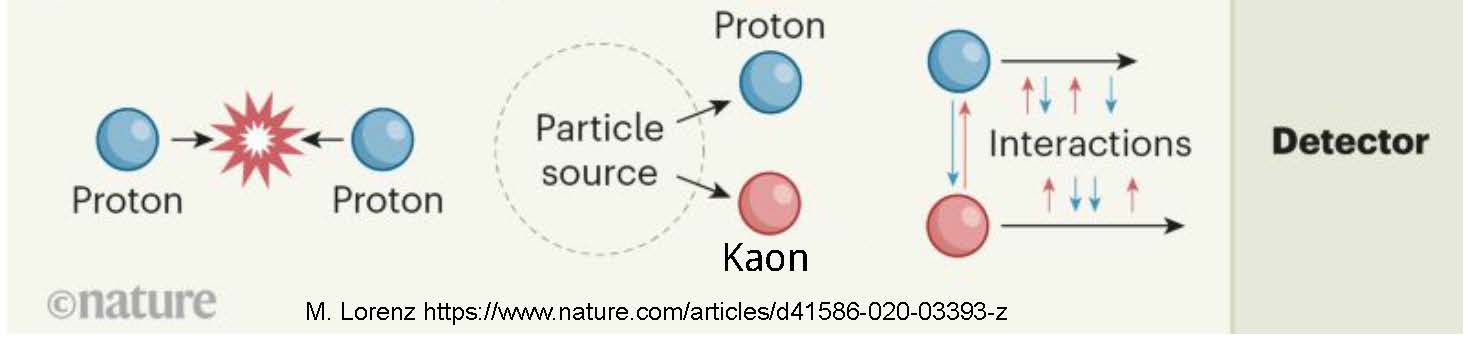 In nucleus-nucleus 
collisions 
(pp,Pb-Pb…)
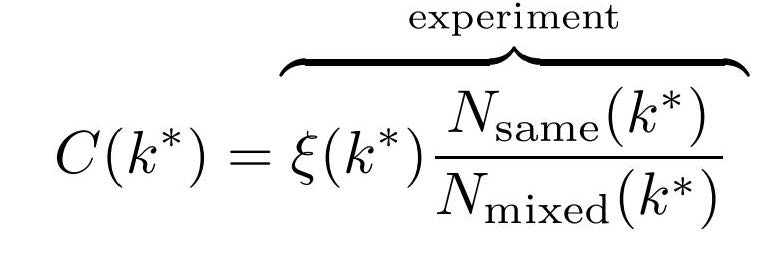 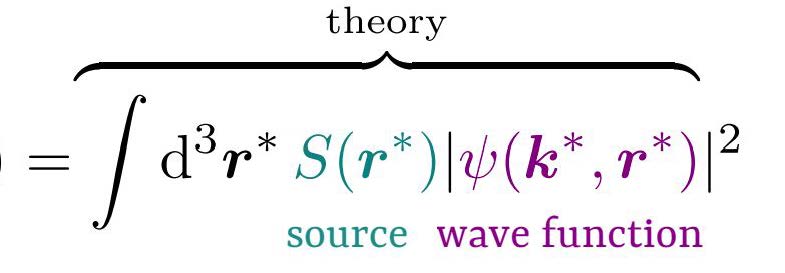 Observed correlations
Experimental effects
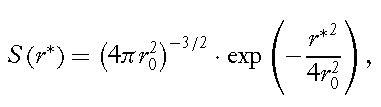 2
arXiv:2312.12830v2  [hep-ex]  28 Dec 2023
Example:
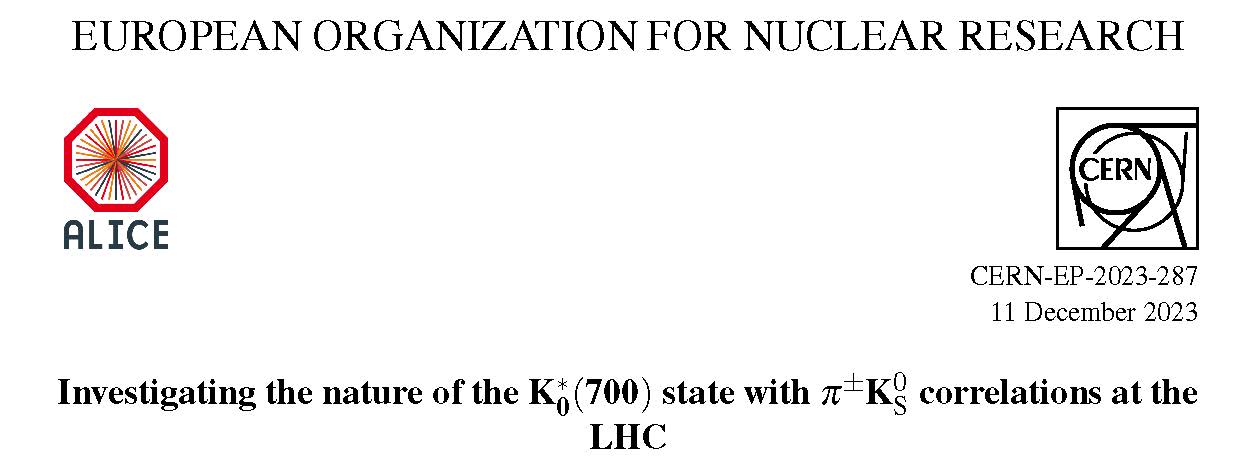 BEAUTIFUL DATA and  remarkable statistics !!
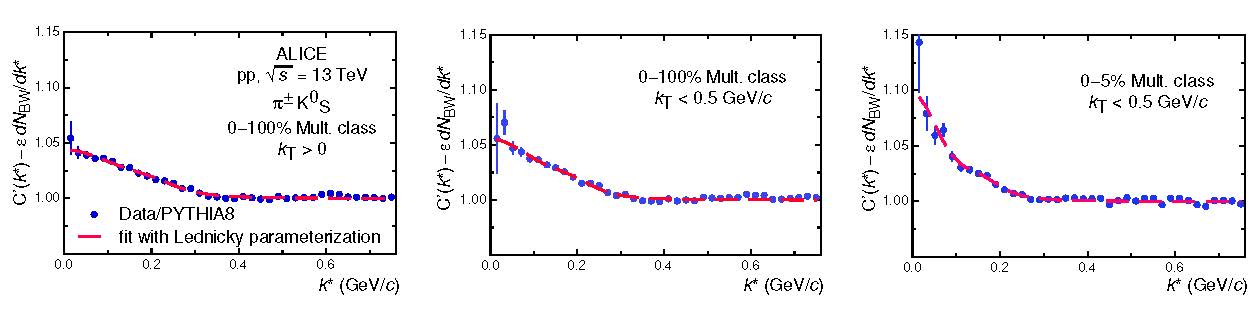 Fit 1
Fit 2
Fit 3
Three different sets (different cuts)
- P-wave and other effects removed with PYTHIA
- Basically S-wave.
3
Usual (and ALICE) approach
Theoretical model: Lednicky et al. formalism
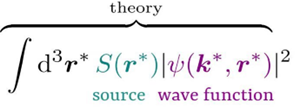 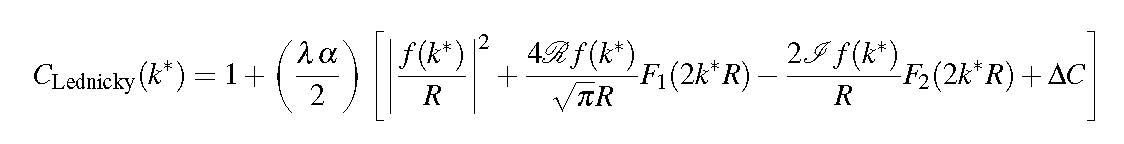 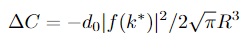 4
Lednicky et al. formalism + an elastic Breit Wigner (BW) !!
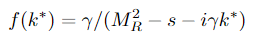 I=3/2 wave is neglected
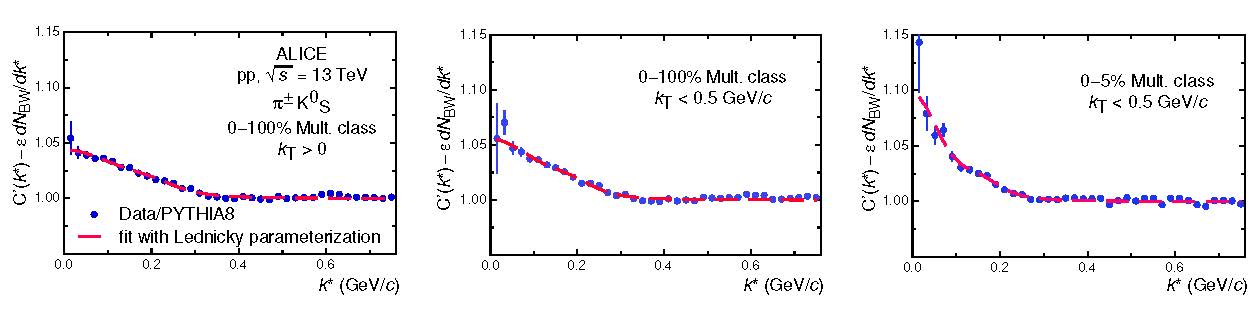 Fit 1
Fit 2
Fit 3
Imcompatible with each other!!
5
Our approach
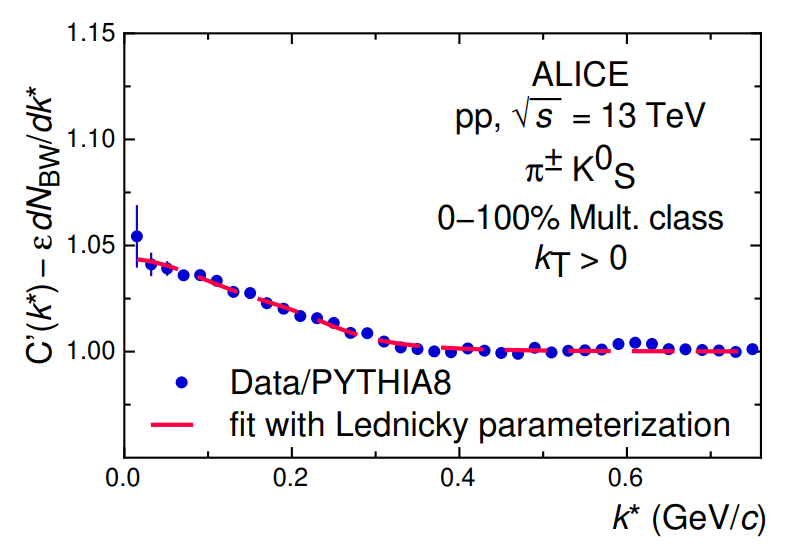 Minimum relativistic
Fit 1
0.76
Need for relativistic corrections!!
Replace propagators
 and the integral measure
(Relativistic CF)
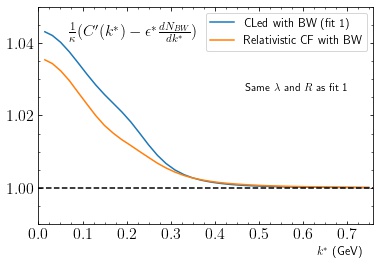 ALICE approach
10-15% difference!!
6
Our approach
BW vs. realistic interactions
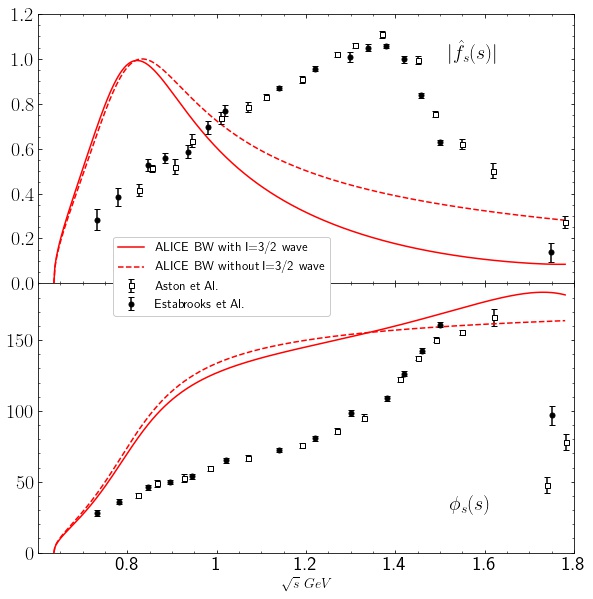 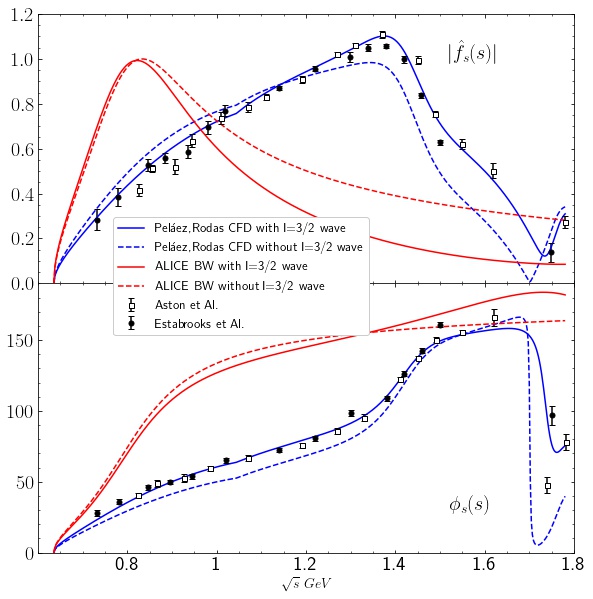 ALICE uses an elastic BW,  
        neglecting I=3/2 wave
We use dispersive parametrizations of the s-wave isospin channels
          (Constrained Fits to Data, CFD*)
Significant improvement!
Effect of the I=3/2 noticeable
7
*Peláez, Rodas Phys. Rept. 969 (2022) 1-126
Our approach
Realistic interactions vs BW
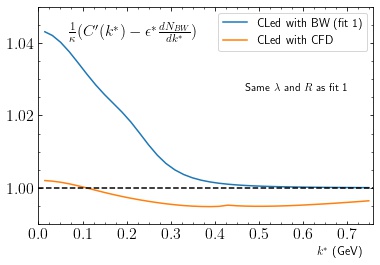 ALICE approach
Realistic parametrization
The effect of the realistic interaction is even more relevant than the relativistic corrections
8
Our approach
Our complete formula
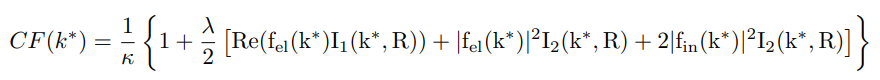 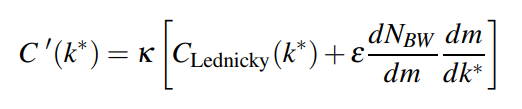 9
Our results
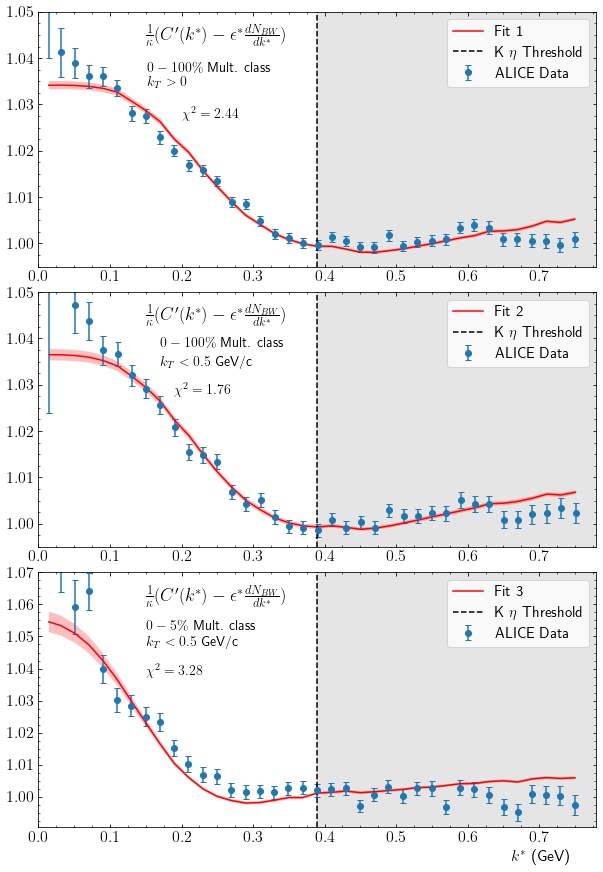 The interaction is fixed and the same for the three fits
10
Our results
Radius of the source smaller than ALICE (2-3 times smaller)
11
Preliminary
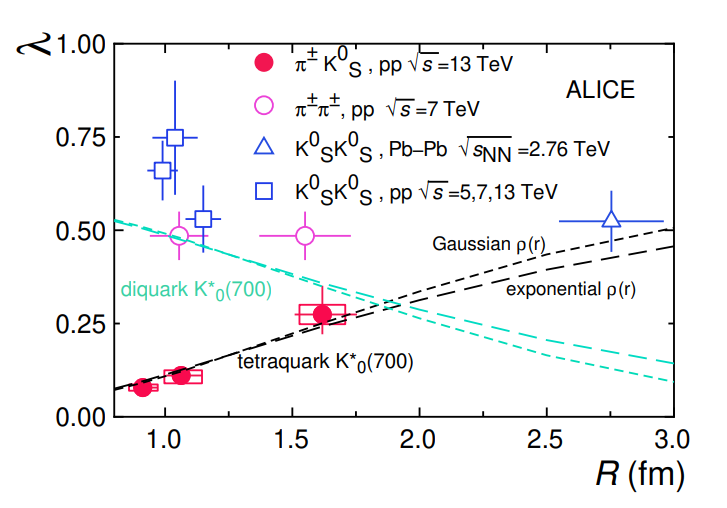 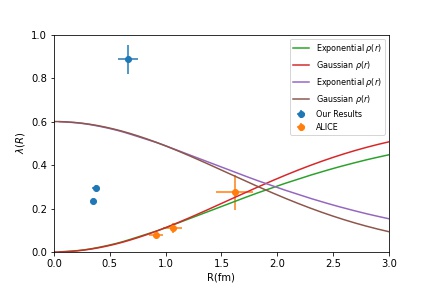 Diquark
Tetraquark
12
Summary
ALICE provide high quality data and their hint of interesting feature in their femtoscopic correlations is very encouraging.
We have improved their model taking into account relativistic corrections and realistic interactions
The values of the radius obtained are smaller than typically expected, but non- relativistic frameworks dominate the literature.
Lots of work ahead:
Could we extract information of the interaction if the source parameters are known?
Analysis of other cases (2 Kaons?)
Could the femtoscopic formalism clarify the nature of the kappa?
13
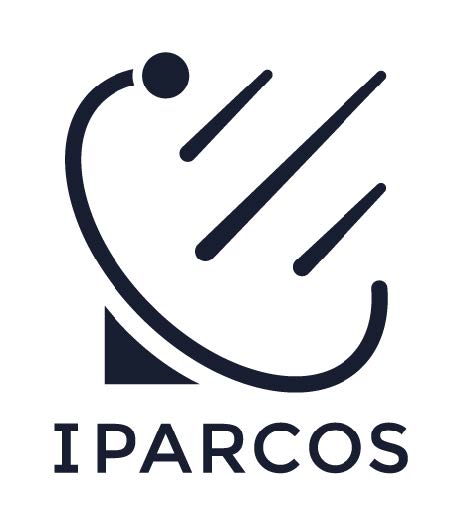 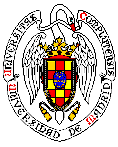 Departamento de Física Teórica. Institute of Particle & Cosmos Physics (IPARCOS)
Universidad Complutense de Madrid
Thanks for your time!
QNP2024, Barcelona,  July 9th 2024
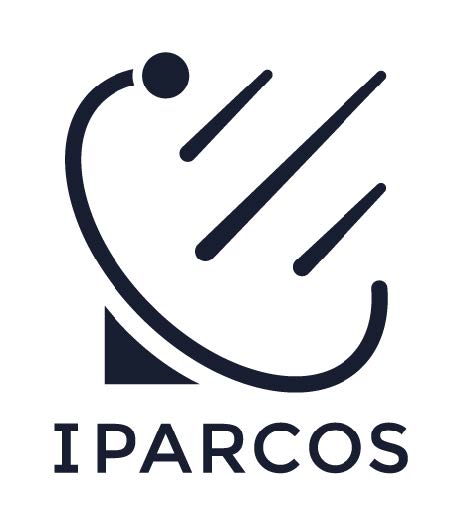 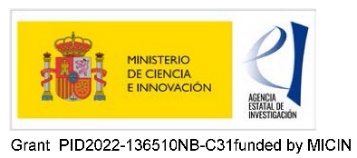 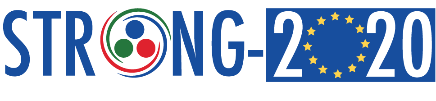 14
Supported by:
Spare slides
15
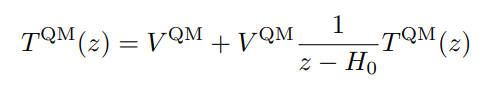 Lippmann-Schwinger equation
16
17